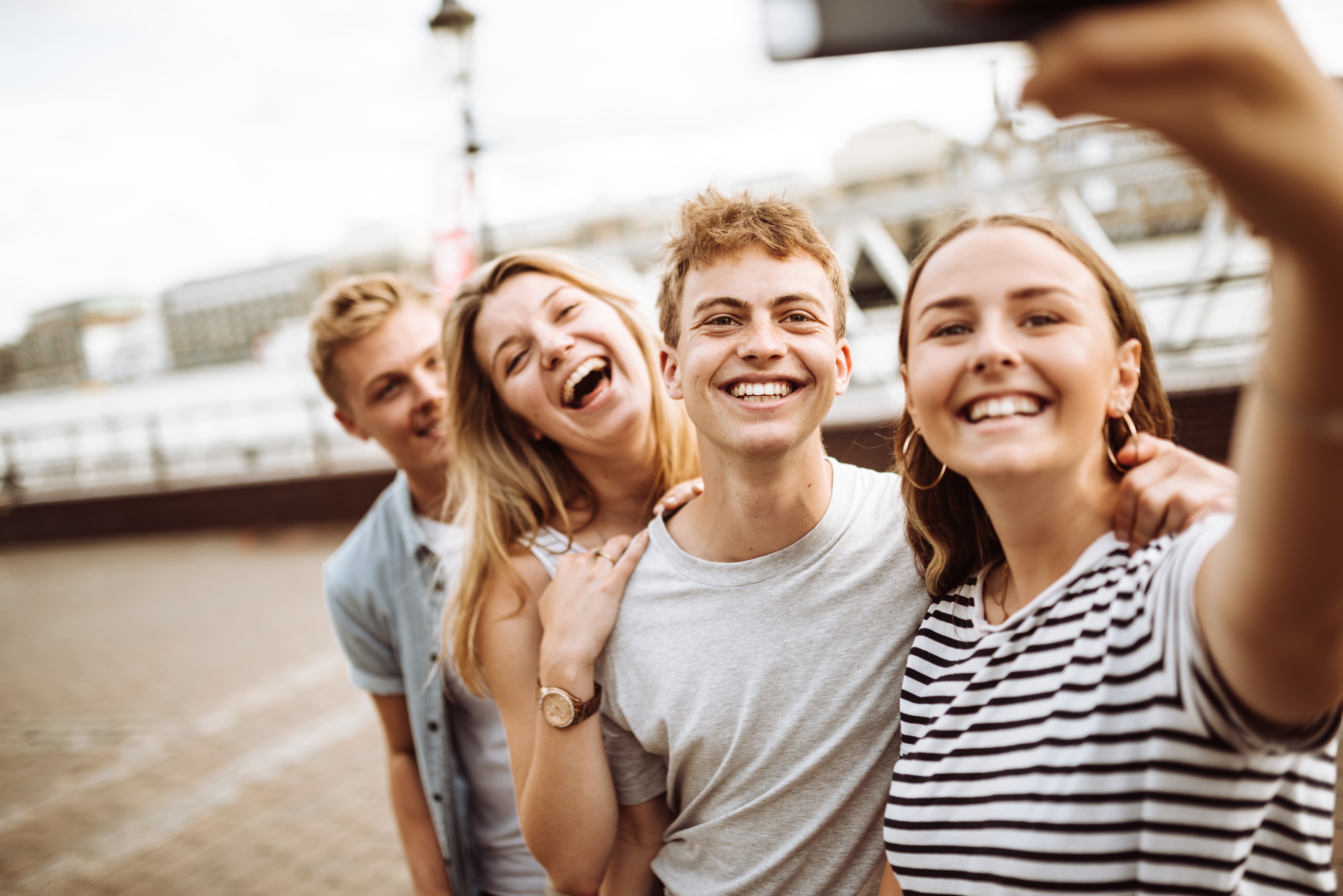 Have you signed up for 
<your name’s> trip to 
<destination>?
If not, great news. 
There’s still time!
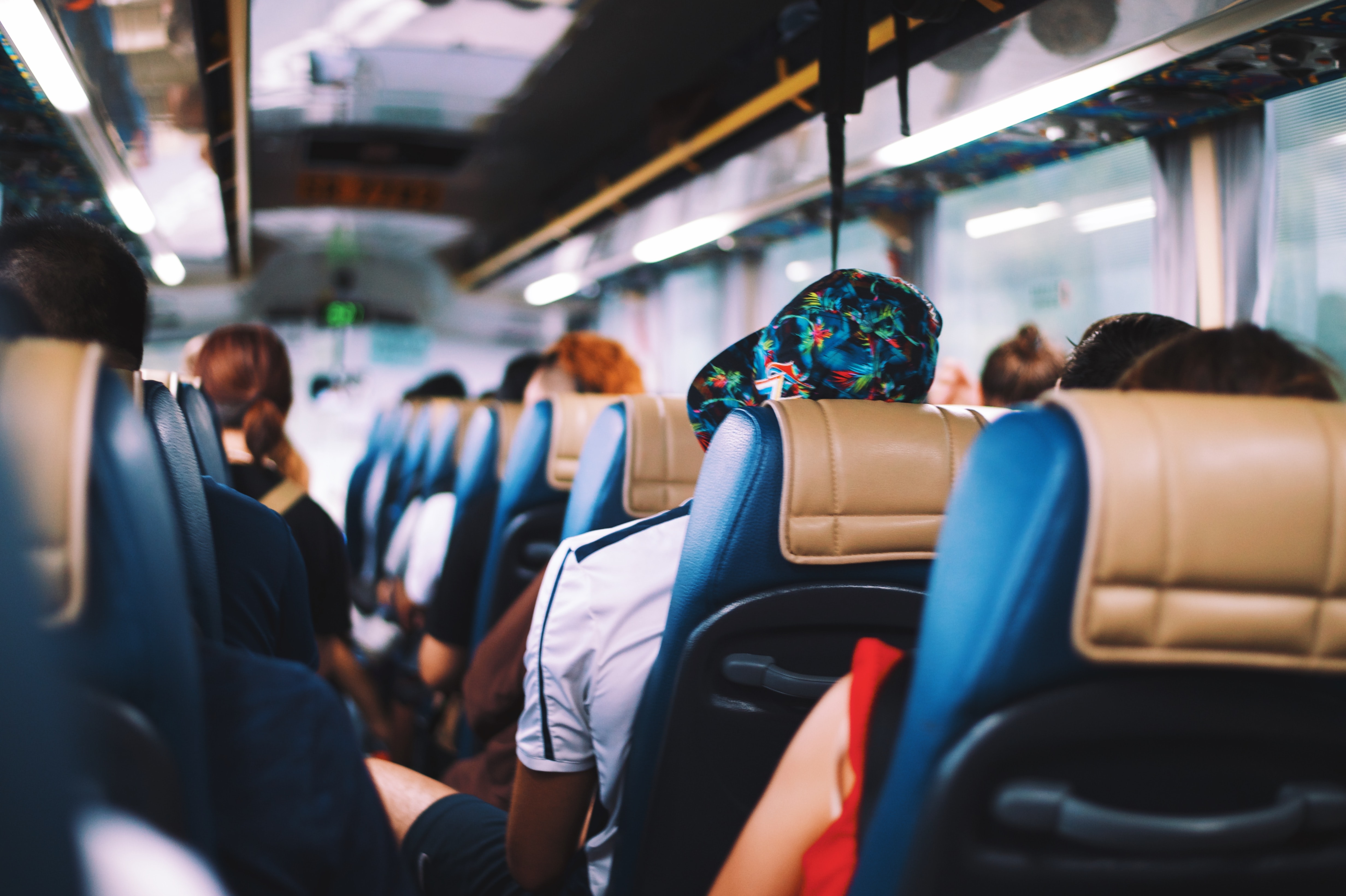 Here’s what you need to 
know about the trip:
Trip dates:  <xx/xx> - <xx/xx>
Sign up by: <xx/xx>
Come by room <xx> for more details!
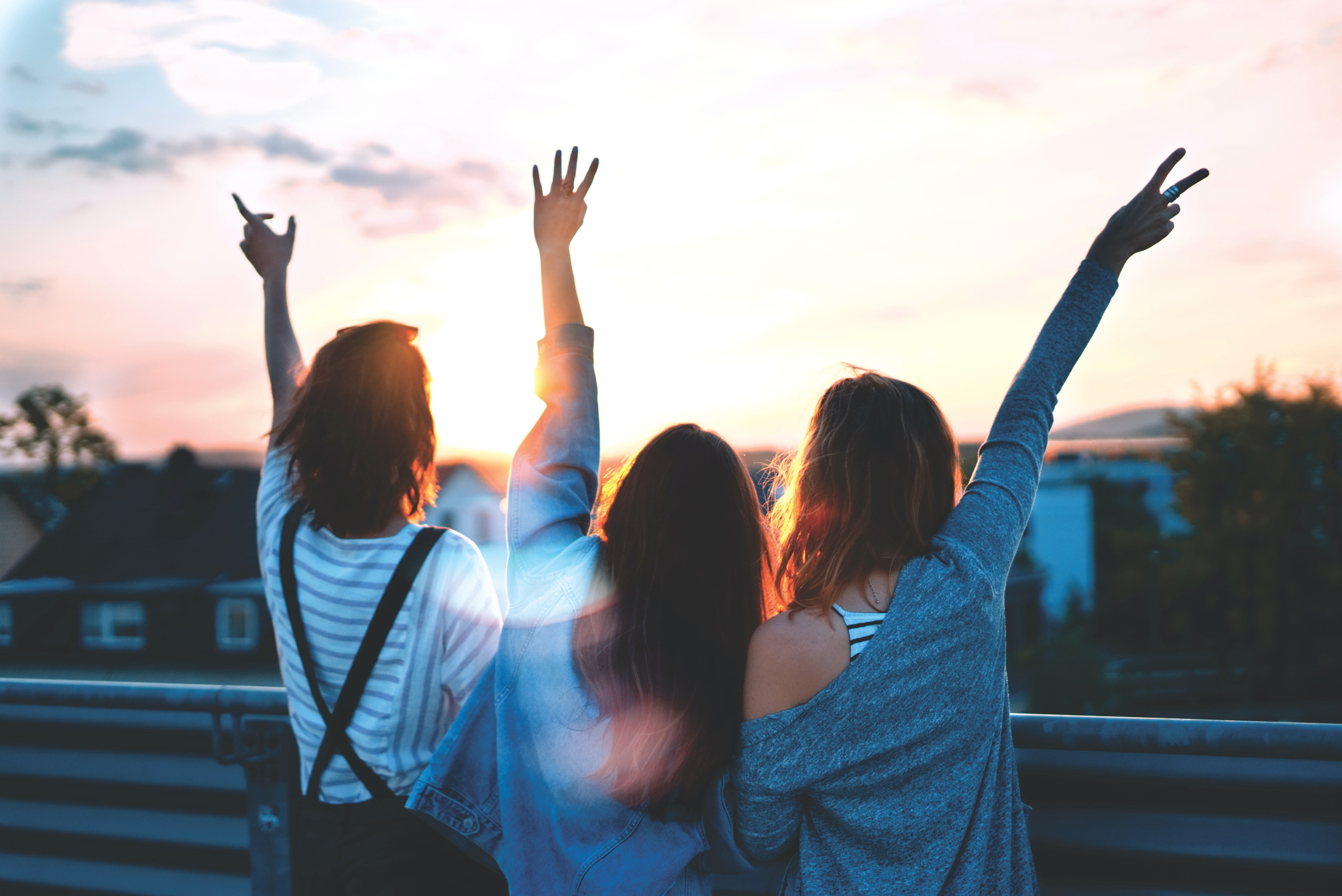 More friends means
MORE FUN for everyone!
What are you waiting for? 
Sign up for the trip today! 
Come see <your name>in Room <xx> to learn more.